Design Standards Overview
1
Design Standards Overview
Outline
Why do we need standards?
Philosophy 
What are design standards & details?
Definitions
Approach
Statistics
Variance Process
Why do we need standards?
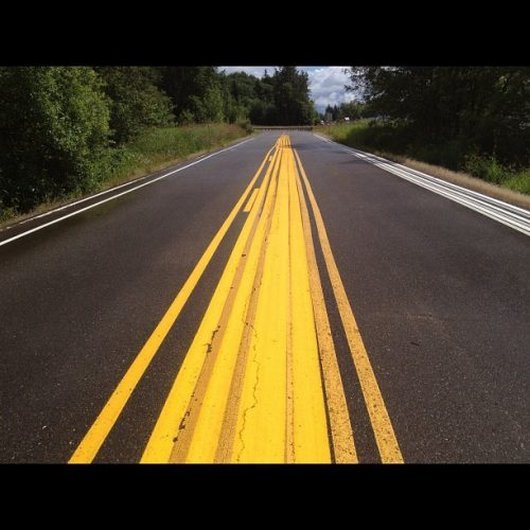 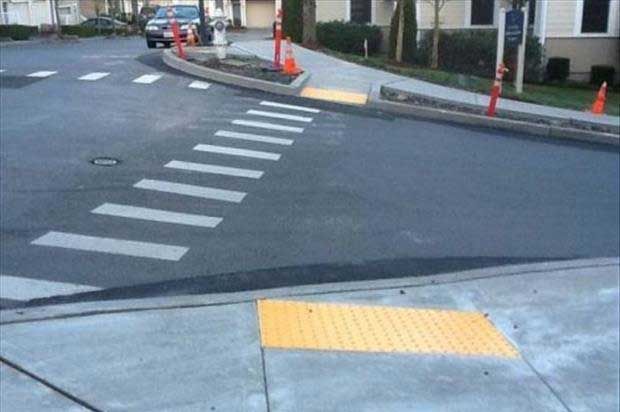 Why do we need standards?
Philosophy
Design Standards influence the design phase and are incorporated into the construction documents by the design professional.
Philosophy - Feedback Loop
Feedback Loop
Philosophy
REDUCE O&M
SECURITY
EXTEND LIFE
HIGH ROI
QUALITY
CU STANDARDS
BUILDING CODE
DESIGN REQUIREMENTS
What are Design Standards & Details?
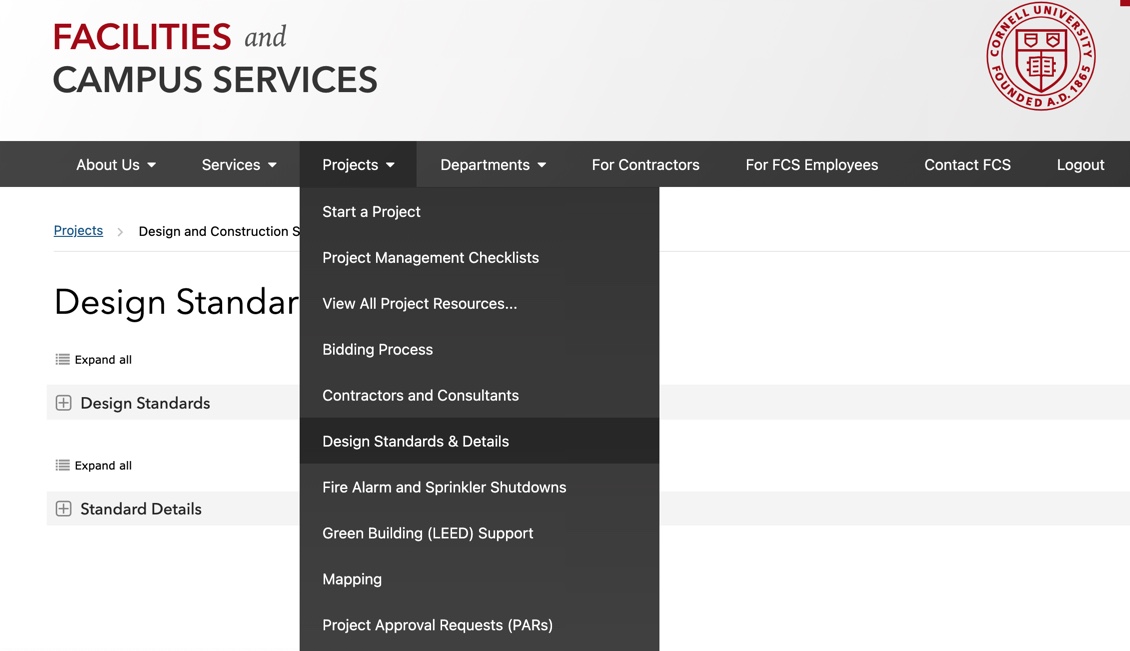 Standards are a contractual requirement for architects and engineers to incorporate in CD’s
Example Standard
033000 Cast-In-Place Concrete
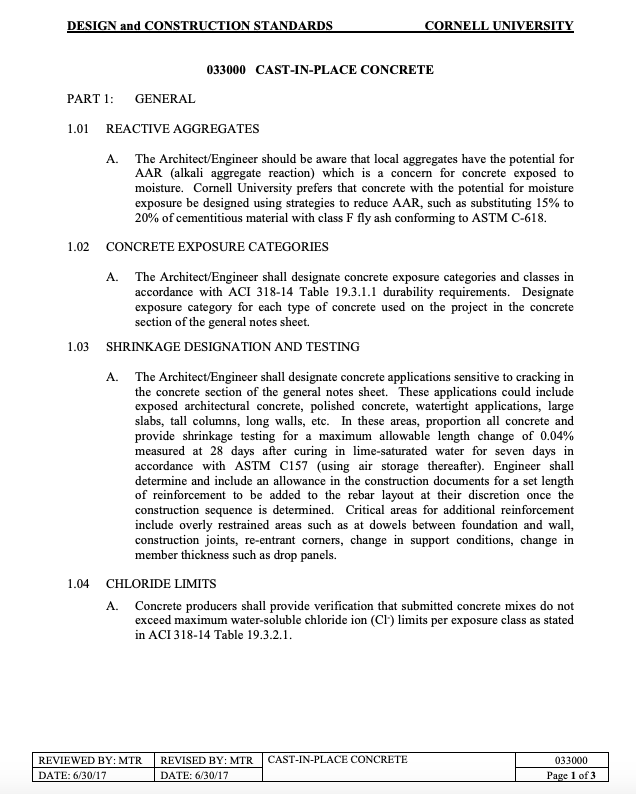 Example Details
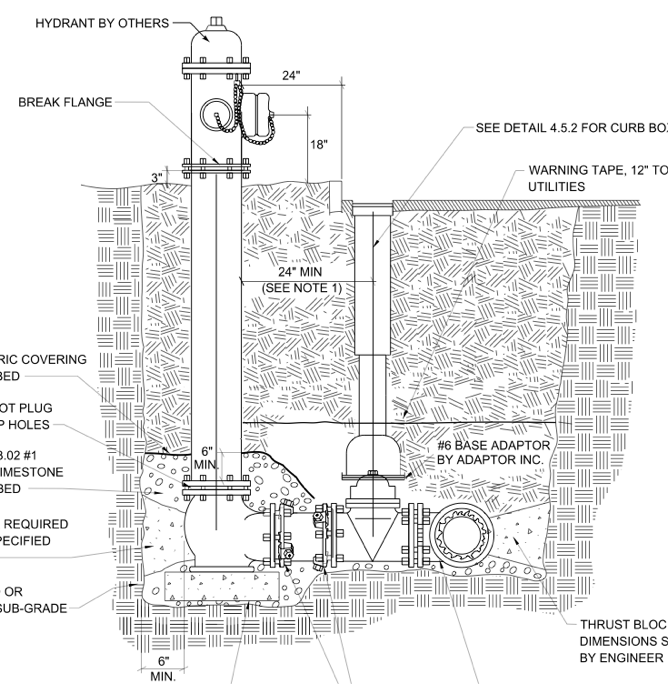 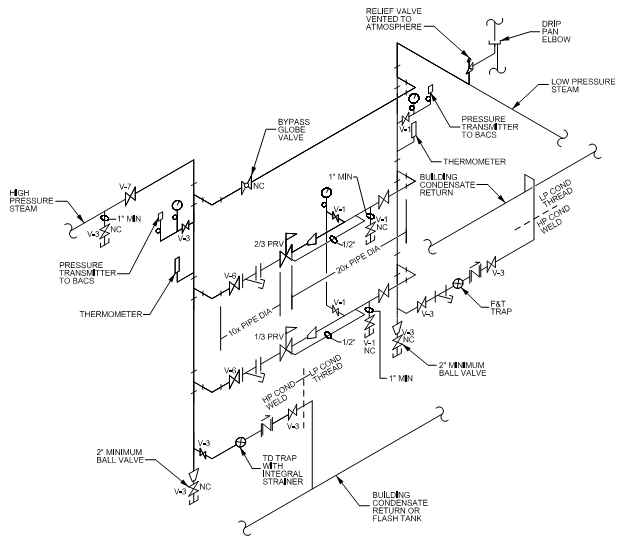 High Pressure Steam Schematic
Hydrant Detail
Definitions
Standards 
High in authority and set specific minimum quality  (Requirements, “Shall”) 
No discretion (requires a variance)

Guidelines
Lower in authority, recommendation or best practice (Considerations, “Should”)
Allows for some discretion (discussion required)
“Shall”
“Should”
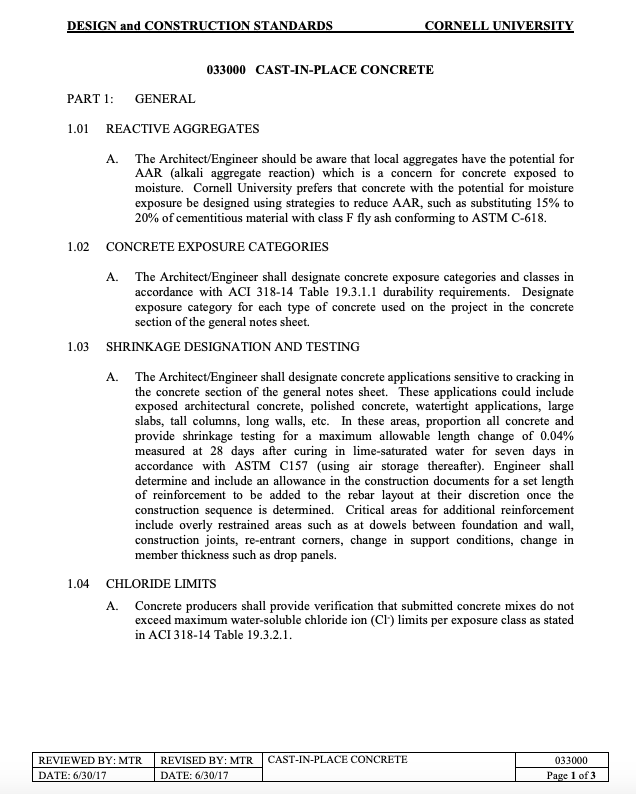 Standards and Guidelines are integrated into one document by topic based on CSI number.
Approach
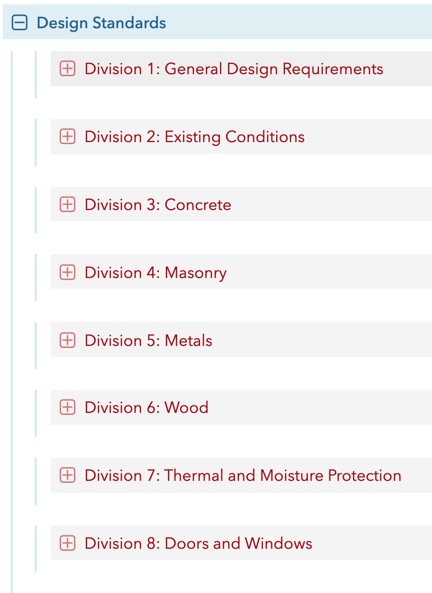 Organized by CSI Division

Division 1 – General Design
Spaces
Accessibility
Safety
Energy
Programming

Division 2-43 – Technical Divisions
Materials
Systems 
Assemblies
Statistics
Design Standards – 103 Total
Informs design and construction documents

Standard Details – 199 Total
Starting point for construction documents

Review Period 
Goal to review once every two years  
Standards are reviewed, revised or removed
Standards are added as a need is identified
Standard Variance
Design review spreadsheet non-compliant checkbox

Variance request in writing to the University Engineer with description of variance and explanation of need

Facilities Engineering will review the request & consult with the standard point-of-contact & subject matter experts

The UE will respond in writing with a determination
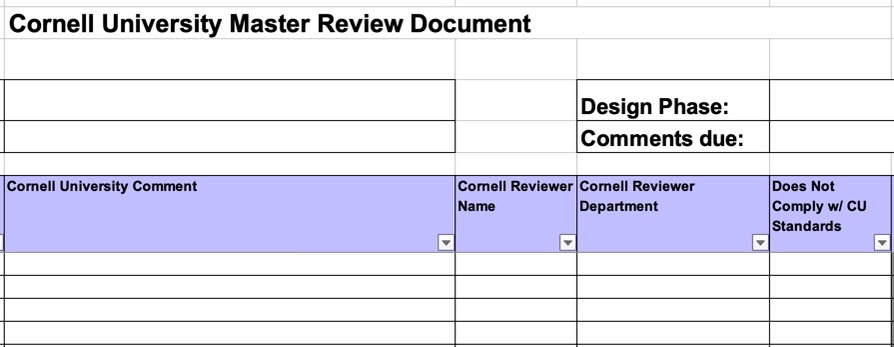 Thank You